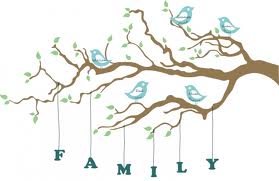 おとうさんotousan
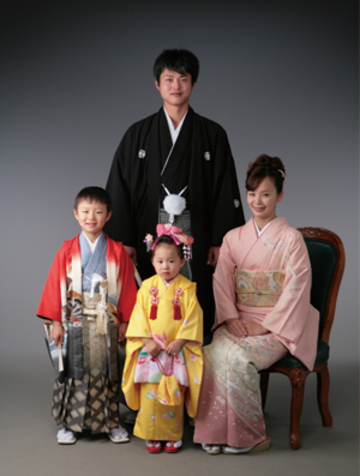 おかあさんokaasan
かぞく (kazoku)Family
ぼく　　の　かぞく
(Boku    no    kazoku)
わたし　の　かぞく
(watashi no  kazoku)
おにいさん
oniisan
わたし
watashi
わたし　の　かぞく(watashi no   kazoku)
わたし
watashi
おかあさん
okaasan
おねえさん
oneesan
おばあさん
obaasan
おとうさん
otousan
わたし　の　かぞく
おねえさん
oneesan
おとうさん
otousan
おにいさん
oniisan
おかあさん
okaasan
わたし
watashi
いもうと
imouto
おとうと
otouto
ぼく
boku
おにいさん
oniisan
おかあさん
okaasan
おとうと
otouto
おとうさん
otousan
いもうと
imouto
ぼく　の　かぞく
ぼく　の　かぞく
おとうさん
otousan
おじいさん
ojiisan
おかあさん
okaasan
ぼく
boku
おばあさん
obaasan
おねえさん
oneesan
いもうと
imouto
ペット
pet
Bert　の　かぞく
いもうと
imouto
ぼく
boku
おとうさん
otousan
おかあさん
okaasan